KONTAKT
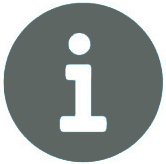 Berufsbezeichnung
Adresse:        12 Street Name, Berlin
Telefon:           000 111 333 
Email:             name@mail.com
Web site:       http://web-site.com
BERUFSERFAHRUNGEN
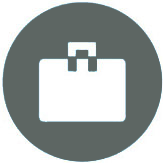 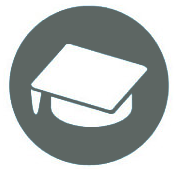 AUSBILDUNG
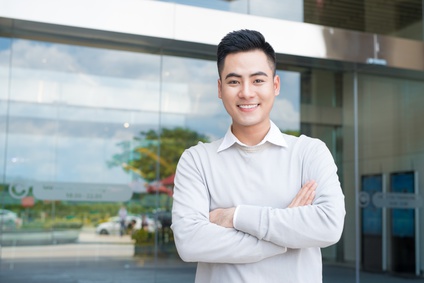 Alexandre COSTERO
FÄHIGKEITEN
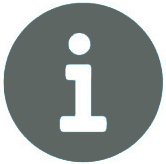 SPRACHEN
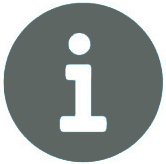 ENGLISCH
FÄHIGKEIT 1
FRANZÖSISCH
FÄHIGKEIT 2
FÄHIGKEIT 3
ITALIENISCH
SPANISCH
FÄHIGKEIT 4